સર્વોદય હાયર એજ્યુકેશન સોસાયટી, માણસા સંચાલિત એસ.ડી. આર્ટ્સ એન્ડ શાહ બી.આર. કોમર્સ કૉલેજ, માણસા, ગુજરાતી વિભાગ
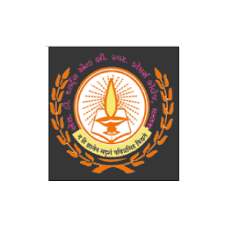 Semester – 3 
Paper No. 204 EC-II 
 નામરૂપ – અનિરુદ્ધ બ્રહ્મભટ્ટ
અનિરુદ્ધ બ્રહ્મભટ્ટ
પરિચય
નામ   
અનિરુદ્ધ લાલજી બ્રહ્મભટ્ટ

જન્મ
11- નવેમ્બર,1936, પાટણ

અવસાન
31- જુલાઇ, 1981

અભ્યાસ
એમ.એ.

વ્યવસાય
અધ્યાપન
જીવન ઝરમર
	ઉત્તમ વક્તા

મુખ્ય કૃતિઓ

વિવેચન – અન્વીક્ષા, ભારતીય સાહિત્યશાસ્ત્રમાં ગુણ અને રીતિની  વિચારણા, પૂર્વાપર!
કવિતા – કિમપિ
ટૂંકી વાર્તા –  અજાણ્યું સ્ટેશન
રેખાચિત્ર – નામરૂપ
નિબંધિકા – ચલ મન, વાટે ઘાટ

અનુવાદ –  એરિસ્ટોટલનું કાવ્યશાસ્ત્ર

સંપાદન – ઝવેરચંદ મેઘાણી, રમણભાઇ નીલકંઠ, મણિશંકર ભટ્ટ, એબ્સર્ડ, પતીલનાં ચૂંટેલા કાવ્યો, સુદામા ચરિત્ર, શર્વિલક, કુંવરબાઇનું મામેરું, ગુજરાતી વાર્તાઓ
સન્માન

 	ગુજરાત રાજ્યનો પુરસ્કાર

 	ગુજરાત સાહિત્ય પરિષદનું પારિતોષિક
આભાર